LABORATORIO DI GESTIONE DATI E RICERCA STORICO-EDUCATIVA
TIPOLOGIE DI FONTI
FONTI PRIMARIE
FONTI SECONDARIE
LE FONTI SECONDARIE
Le fonti secondarie sono costituite da TUTTE le descrizioni e interpretazioni di un determinato argomento.
Es: Un saggio sulla scuola in età fascista
      Una voce dell’Enciclopedia Treccani dedicata alla Riforma Gentile
LE FONTI SECONDARIE
Le fonti secondarie costituiscono l’ossatura di una buona ricerca storica
Una ricerca storica, per essere coerente e consistente, deve infatti basarsi:
su un range vario di fonti primarie
e su una buona conoscenza delle fonti secondarie scritte su un determinato argomento
…E SOPRATTUTTO, DEVONO ESSERE FONTI ATTENDIBILI E NON FAZIOSE
LE FONTI SECONDARIE
Articoli su rivista
Fonti bibliografiche
Fonti sitografiche
GLI ARTICOLI SU RIVISTA
Quando in campo scientifico parliamo di articoli su rivista, ci riferiamo a brevi saggi pubblicati su RIVISTE SCIENTIFICHE.
Come si definiscono le Riviste Scientifiche?
    Le Riviste Scientifiche sono quelle riviste che pubblicano articoli la cui attendibilità è stata verificata dalla redazione o da studiosi riconosciuti del settore.
GLI ARTICOLI SU RIVISTA
In Italia esiste un ente che si occupa di definire l’attendibilità delle riviste scientifiche e che le classifica per settore scientifico: l’ANVUR.
ANVUR sta per Agenzia Nazionale di Valutazione del sistema universitario e della ricerca
GLI ARTICOLI SU RIVISTA
L’Anvur classifica le riviste in due modi:
 - per settore scientifico (p.e.: riviste di storia dell’educazione, di pedagogia speciale, di storia moderna).
- per attendibilità (riviste scientifiche e riviste scientifiche di serie A).
GLI ARTICOLI SU RIVISTA
Le riviste scientifiche di pedagogia sono comprese nell’Area 11 (scienze filosofiche, storiche e pedagogiche).
In particolare: le riviste di pedagogia sono nella sottoarea 11 d.1; quelle di storia della pedagogia e dell’educazione nella sottoarea 11 d.2
GLI ARTICOLI SU RIVISTA
L’ANVUR può comprendere una rivista nell’elenco delle riviste scientifiche e/o nell’elenco delle riviste scientifiche di fascia A.
Gli elenchi delle riviste sono aggiornati ogni 3 anni.
GLI ARTICOLI SU RIVISTA
L’Anvur comprende nell’elenco delle riviste scientifiche quelle riviste con una redazione di studiosi del settore che abbiano pubblicato articoli scientificamente attendibili e vagliati negli ultimi 3 anni
GLI ARTICOLI SU RIVISTA
Nelle riviste di fascia A, invece, sono comprese quelle riviste che, oltre a soddisfare i criteri per essere ammesse all’elenco delle riviste scientifiche, pubblicano articoli che superano il cosiddetto “referaggio cieco” (o anche peer-blinded review).
IL REFERAGGIO CIECO
Fasi del referaggio cieco:
Un autore invia a una rivista di fascia A un articolo per essere pubblicato
La redazione della rivista invia l’articolo (privo di riferimenti su chi sia l’autore) a due studiosi dell’argomento
L’autore non sa chi lo sta valutando
Se l’articolo è giudicato positivamente da entrambi gli studiosi, viene pubblicato dalla rivista
GLI ARTICOLI SU RIVISTA
Tutte le riviste scientifiche di fascia A sono comprese anche nell’elenco delle riviste scientifiche.
Ma non tutte le riviste comprese nell’elenco delle riviste scientifiche sono comprese nell’elenco di fascia A.
DOVE POSSO TROVARE GLI ELENCHI DELLE RIVISTE ANVUR?
Elenco delle riviste scientifiche di Area 11:
https://www.anvur.it/wp-content/uploads/2019/09/Area11-scientifiche-IVquadrimestre2019.pdf
Elenco delle riviste scientifiche di Fascia A nell’area 11:
https://www.anvur.it/wp-content/uploads/2019/09/Area11-classeA-IVquadrimestre2019.pdf
GLI ARTICOLI SU RIVISTA
Quando dovete iniziare un progetto di ricerca, è consigliabile partire con una ricognizione degli articoli scientifici pubblicati sull’argomento di vostro interesse
Perché?
Perché è più facile cercare sul web gli articoli su rivista piuttosto che i singoli volumi
GLI ARTICOLI SU RIVISTA
Tutte le riviste scientifiche hanno un sito web aggiornato, dove pubblicano l’indice dei numeri pubblicati
Le riviste scientifiche si dividono, a seconda dei contenuti pubblicati, in riviste open access e riviste non open access.
GLI ARTICOLI SU RIVISTA
Nelle riviste open access tutti gli articoli sono disponibili in forma gratuita.
Molto spesso, le riviste di pedagogia sono open access. Ad esempio, lo sono:
Studi sulla formazione
Rivista di storia dell’educazione
Formazione, Lavoro, Persona
Pedagogia Oggi
GLI ARTICOLI SU RIVISTA
Le riviste di storia contemporanea, invece, non sono quasi mai open access.
Ad esempio: “Italia contemporanea”, “Passato e presente”, “Società e storia”.
Non possiamo quindi leggere un articolo su Internet, a meno che non lo compriamo. Tuttavia possiamo leggerne l’abstract, che ci fa capire di cosa tratta l’articolo.
PEDAGOGIA OGGI
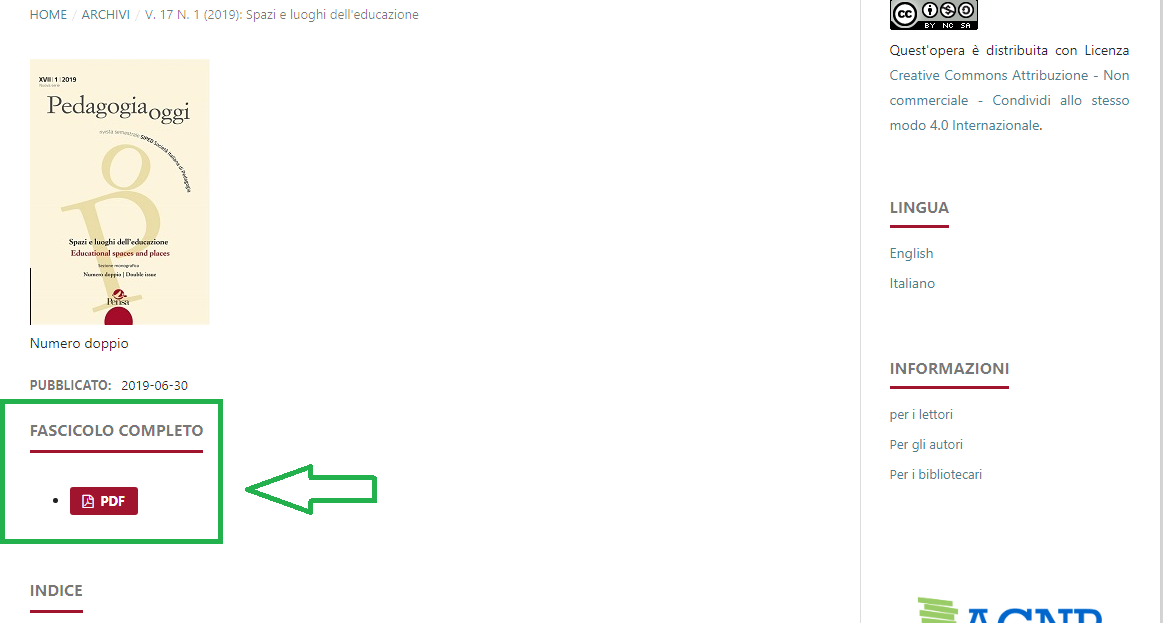 https://ojs.pensamultimedia.it/index.php/siped/issue/view/200
STUDI SULLA FORMAZIONE
RIVISTA DI STORIA DELL’EDUCAZIONE
UNA RIVISTA NON OPEN ACCESS
JSTOR
Jstor è una banca dati di riviste storiche, italiane e internazionali.
Un utente può comprare o meno un abbonamento su Jstor.
JSTOR
Un utente non abbonato può leggere, in contemporanea, tre riviste di Jstor, e tenerle in bacheca per almeno 15 giorni.
Questi limiti non esistono per gli utenti abbonati.
L’Università di Firenze ha un abbonamento di cui possono beneficiare studenti e docenti.
JSTOR
LE FONTI SECONDARIE
Articoli su rivista
Fonti bibliografiche
Fonti sitografiche
LE FONTI BIBLIOGRAFICHE
Costruire una buona bibliografia è il primo passo per costruire una buona ricerca
PRIMA LA BIBLIOGRAFIA, POI L’ANALISI DELLE FONTI PRIMARIE
PERCHE’?
PERCHE’ LA BIBLIOGRAFIA CI AIUTA A CONTESTUALIZZARE L’ARGOMENTO CHE ANDREMO AD ANALIZZARE
ALCUNI STRATAGEMMI PER COSTRUIRE UNA BIBLIOGRAFIA
PARTIRE DA GOOGLE BOOKS
Google Books è una funzionalità di Google che permette di vedere quali volumi parlano di un determinato argomento
I volumi possono essere: a visualizzazione completa; anteprima (solo una parte), snippet (una frase) o senza visualizzazione
I volumi della collana saggistica FrancoAngeli sono quasi sempre in anteprima
GOOGLE BOOKS: VANTAGGI E CONTROINDICAZIONI
Google Books è uno strumento utile. Ma va usato con cautela
Molto spesso i libri trovati non sono pertinenti all’argomento
Molto spesso i libri che possiamo leggere sono datati
GOOGLE BOOKS PUO’ DARCI SOLO IN MINIMA PARTE LA BIBLIOGRAFIA!!
In ogni caso, quando siamo in procinto di avviare una ricognizione bibliografica, il consiglio è quello di NON partire da Google Books, ma dagli articoli delle riviste scientifiche di settore. 
Gli articoli (o nel peggiore dei casi, i loro abstract), anche quelli più recenti, sono tutti disponibili su Internet. 
Leggendoli e guardando la loro bibliografia è possibile selezionare i volumi che per noi sono più interessanti
LA RICERCA BIBLIOGRAFICA SU INTERNET
Obbiettivo: cercare la disponibilità di un determinato volume in tutte le biblioteche italiane.
COME FACCIO?
Vado sul sito del Catalogo del Servizio Bibliotecario Nazionale
https://opac.sbn.it/opacsbn/opac/iccu/base.jsp
ICCU SBN
Il Catalogo del Servizio Bibliotecario Nazionale elenca tutti i volumi posseduti dalle biblioteche del sistema e mostra dove è possibile trovarli.
LE FONTI SECONDARIE
Articoli su rivista
Fonti bibliografiche
Fonti sitografiche
LE FONTI SITOGRAFICHE
Le fonti sitografiche consistono nei documenti, nelle voci, negli elementi che sono stati pensati (o che sono stati fortemente riadattati) al formato digitale.

Chi non ha mai usato Wikipedia?
LE FONTI SITOGRAFICHE
Le fonti sitografiche sono quelle più intuitivamente raggiungibili. Ma sono anche quelle da prendere con maggior cautela.
Prendiamo l’esempio di Wikipedia.
WIKIPEDIA
Wikipedia non è citabile come fonte, perché non è possibile risalire all’autore delle singole voci
Altra criticità di Wikipedia: le modifiche sono controllate dalla comunità degli utenti di Wikipedia, che agiscono sotto il controllo degli amministratori
WIKIPEDIA
Nella comunità di Wikipedia chi scrive il maggior numero di voci e interviene più spesso diventa più autorevole, a prescindere dai suoi studi e dalle sue qualifiche
WIKIPEDIA
A cosa porta questo processo?
Nella comunità di Wikipedia vengono valutate come più affidabili le modifiche di un utente che ha scritto tante voci su un argomento (ma che magari non ne è un esperto) piuttosto che un utente occasionale che però sia uno studioso riconosciuto di quella disciplina
WIKIPEDIA
Questo processo ha portato talvolta a delle distorsioni e alla vidimazione di voci faziose o errate
Spesso queste voci “distorte” contengono una ricca bibliografia, che però se analizzata si rivela datata
COSA USARE ALLORA?
Fonti bibliografiche attendibili sono le voci delle Enciclopedie, come per esempio quelle della Enciclopedia Treccani.
Nelle voci dell’Enciclopedia Treccani è sempre specificato l’autore
Le voci dell’Enciclopedia sono controllate da un team di studiosi riconosciuti nel campo di riferimento della voce
L’ENCICLOPEDIA TRECCANI
L’Enciclopedia Treccani è divisa in:- Enciclopedia dei Ragazzi 
    - Enciclopedia Italiana (digitalizzazione dell’opera degli anni ‘30)
    - Enciclopedia storica
    - Enciclopedia degli italiani (biografie documentate e aggiornate)
L’Enciclopedia degli Italiani è la sezione maggiormente accurata da un punto di vista storico.
L’ENCICLOPEDIA TRECCANI
Le voci della Treccani indicano sempre l’autore e la data di composizione
L’indicazione ne consente la citazione
Sono ottime soprattutto per quanto riguarda le biografie
BISOGNA STARE PERO’ ATTENTI ALLA DATA DI COMPOSIZIONE (EVITIAMO DI CITARE VOCI DEGLI ANNI ‘30!)
LE ENCICLOPEDIE ONLINE
Un altro strumento molto utile è il DBE 
DBE sta per Dizionario Biografico dell’Educazione 
Raccoglie biografie di pedagogisti, professori e maestri attivi tra il 1800 e il 2000
Tutte le biografie sono scritte da studiosi di storia dell’educazione, il cui nome è indicato tra parentesi alla fine della voce
COME ANALIZZARE LE FONTI SECONDARIE
Abbiamo visto che le fonti primarie sono analizzabili con una breve checklist
Anche per le fonti secondarie ne possiamo adottare una simile
Per le fonti secondarie, però, la checklist serve non solo a descriverle, ma anche a verificarne l’attendibilità
CHECKLIST PER LE FONTI SECONDARIE
Qual è la fonte presa in esame? 
Qual è il sito su cui hai trovato la fonte? 
Quando è stata realizzata la fonte presa in esame? 
Chi sono gli autori del sito? Fai una breve ricerca 
Chi sono gli autori della fonte? Fai una breve ricerca 
La fonte che esamini presenta delle fonti (note o bibliografia)?
Quali sono le finalità del sito? 
Come può interagire l’utente con il sito? Può modificarlo?
Vi sono link esterni? Sono attivi? 
Utilizzeresti questa fonte per la tua ricerca? Se sì, ritieni vi sia qualche elemento di cui tenere conto nell’utilizzo?
A QUALI DOMANDE RISPONDERE PRIMA DI LEGGERE LA FONTE?
Quando è stata realizzata la fonte presa in esame? 
Chi sono gli autori del sito? Fai una breve ricerca 
Chi sono gli autori della fonte? Fai una breve ricerca 
Quali sono le finalità del sito? 
Come può interagire l’utente con il sito? Può modificarlo?
NELLA PRECEDENTE SLIDE ABBIAMO ELENCATO LE DOMANDE DI CONTESTO, CHE SERVONO A INQUADRARE L’ARTICOLO
A QUALI DOMANDE RISPONDERE DOPO LA LETTURA DELLA FONTE?
Qual è la fonte presa in esame? 
La fonte che esamini presenta delle fonti (note o bibliografia)?
Vi sono link esterni? Sono attivi? 
Utilizzeresti questa fonte per la tua ricerca? Se sì, ritieni vi sia qualche elemento di cui tenere conto nell’utilizzo?
ARTICOLO DI PROVA
Prova: Cesare
http://www.treccani.it/enciclopedia/gaio-giulio-cesare_%28Enciclopedia-Italiana%29/  
(https://journals.openedition.org/cdlm/9153#text )
LAVORO DI GRUPPO
Gruppo 1: Fascismohttp://www.treccani.it/enciclopedia/fascismo_%28Enciclopedia-Italiana%29/ 
http://www.treccani.it/enciclopedia/fascismo_%28Enciclopedia-delle-scienze-sociali%29/ 

Gruppo 2: Umberto II
 http://www.treccani.it/enciclopedia/umberto-savoia_%28Dizionario-Biografico%29/
http://www.treccani.it/enciclopedia/savoia-umberto-di-principe-di-piemonte_%28Enciclopedia-Italiana%29/  

Gruppo 3: Risorgimento
http://www.treccani.it/enciclopedia/risorgimento_%28Enciclopedia-Italiana%29/  
http://www.treccani.it/enciclopedia/risorgimento_res-9eafba6d-9bc7-11e2-9d1b-00271042e8d9_%28Enciclopedia-Italiana%29/
Gruppo 4: Giuseppe Garibaldi
http://www.treccani.it/enciclopedia/giuseppe-garibaldi_%28Enciclopedia-Italiana%29/ 
http://www.treccani.it/enciclopedia/giuseppe-garibaldi_%28Dizionario-Biografico%29/

Gruppo 5: Giuseppe Mazzini
http://www.treccani.it/enciclopedia/giuseppe-mazzini_%28Enciclopedia-Italiana%29/ 
 http://www.treccani.it/enciclopedia/giuseppe-mazzini_%28Dizionario-Biografico%29/

Gruppo 6: Francesco Ferrucci
http://www.treccani.it/enciclopedia/francesco-ferrucci_%28Enciclopedia-Italiana%29/  
http://www.treccani.it/enciclopedia/francesco-ferrucci_res-1bfa9cc2-87ed-11dc-8e9d-0016357eee51_%28Dizionario-Biografico%29/